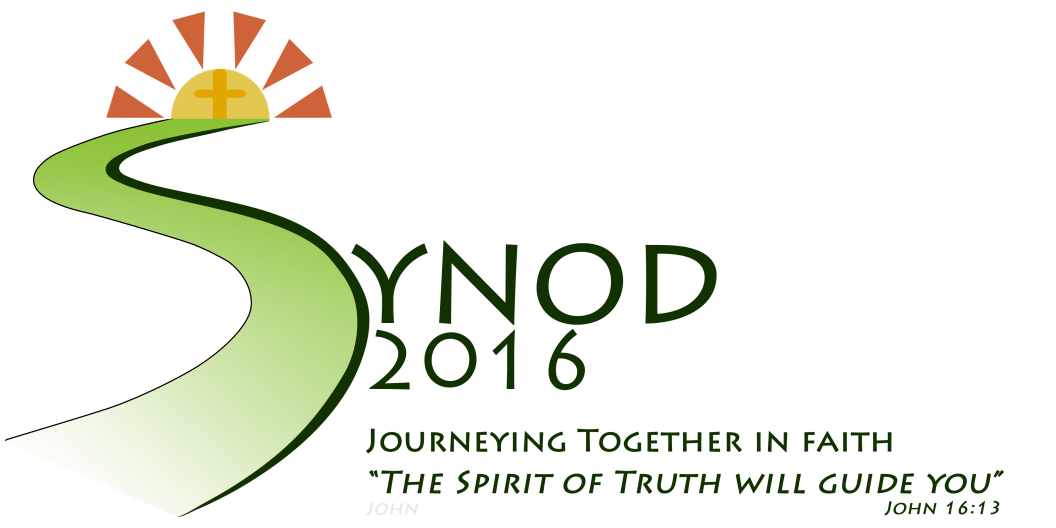 Gathering of Delegates

3rd October 2015
February to June
Questionnaires, Large Gatherings, Focus Groups, Informal Listening
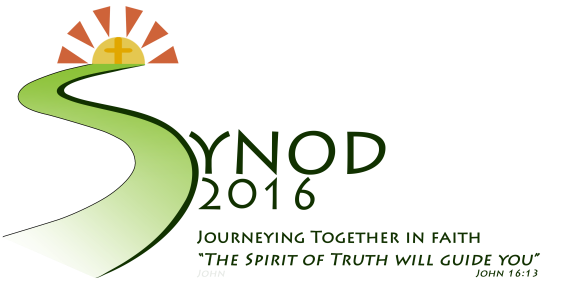 July to mid September
Data coding, analysis 
and collation
Recap of the process to date
Mid to end September
Identification of long list 
of Synod themes
3rd October (today!)
Selection of themes to go forward to the Synod
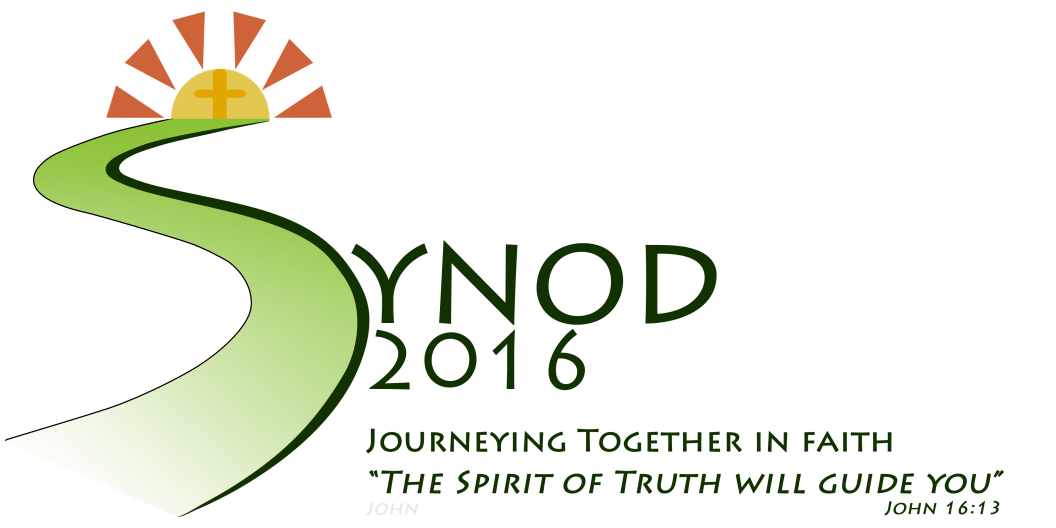 Review of the Synod 
Listening & Discernment Process

Data Coding and Analysis
Identification of Synod Themes
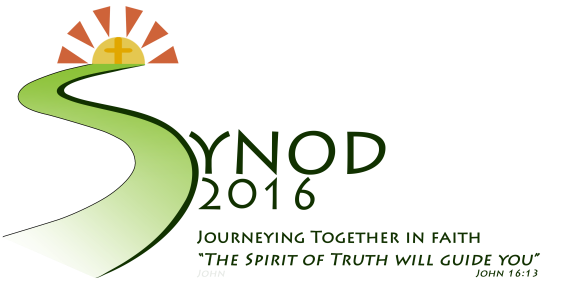 Synod Listening & Discernment Process
Who participated?
All 60 parishes
25 other groups including, primary, secondary and third level education,  traveller community, healthcare,  Polish community, Irish speaking community, Fair Trade, People with Disabilities, social workers, Lourdes groups, Muintearas and several faith related and religious groups
>1,500 participated in large gatherings and small group discussions
>4,000 filled in questionnaires
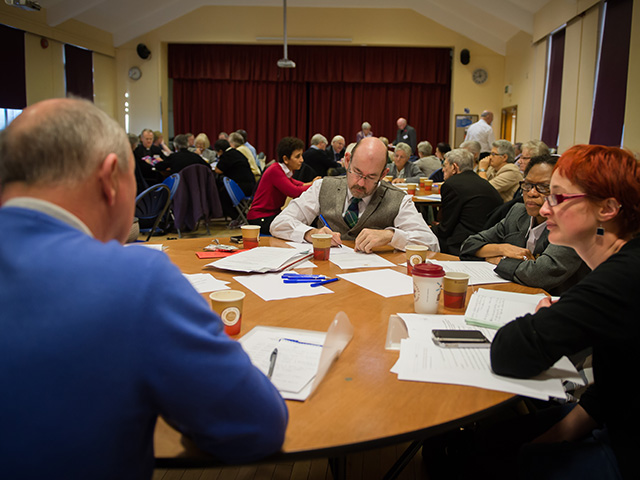 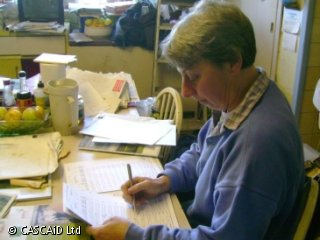 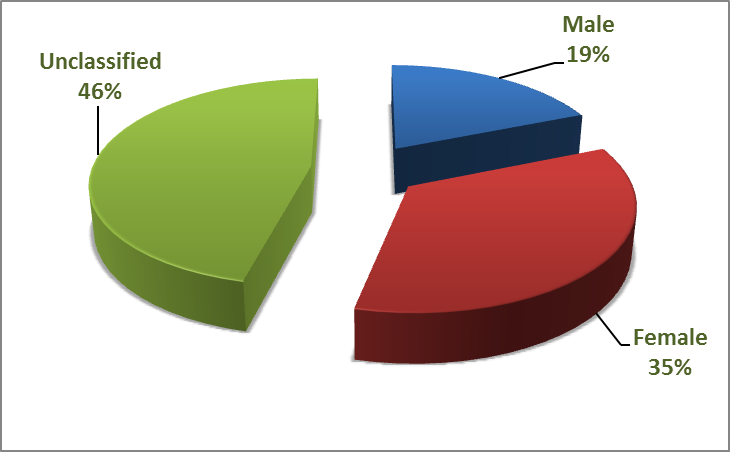 Gender profile
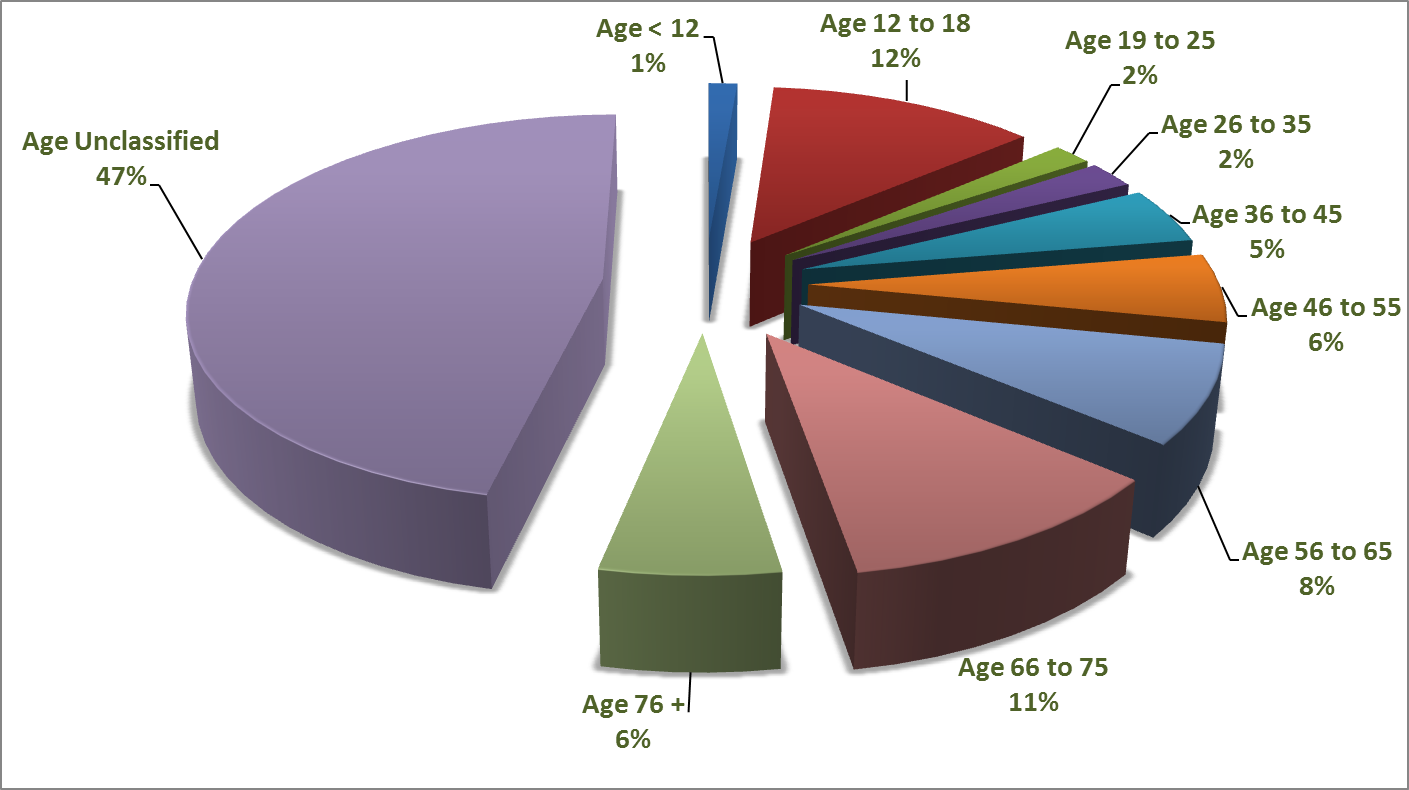 Age profile
Handling the data -
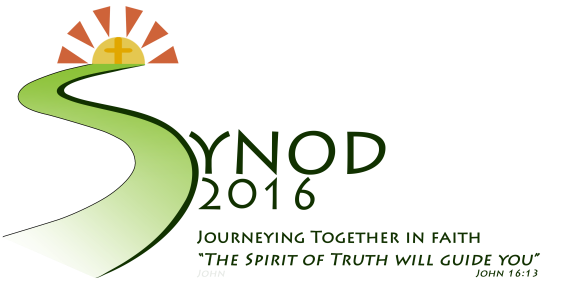 ‘Fishbowl’ Training
Sr. Betty Baker
Jean O’Rourke
Rosemary O’ Connor
Nuala Kernan
Mary O’ Brien
Research 
experts
Jessie Rogers
Niamh Hourigan
Fr. Eamonn Fitzgibbon
Sr. Margaret O’ Sullivan
Bishop Donal Murray
John Weafer
Anthony O’ Carroll
Fiona Dineen
Fr. Gerry Clarke S. J
Eugene Duffy
Fr. Sean Harmon
Donal Fitzgibbon
Data analyst group
Fr. John O’ Shea
Geraldine Hanna
Noirin Lynch
Carmel Plant
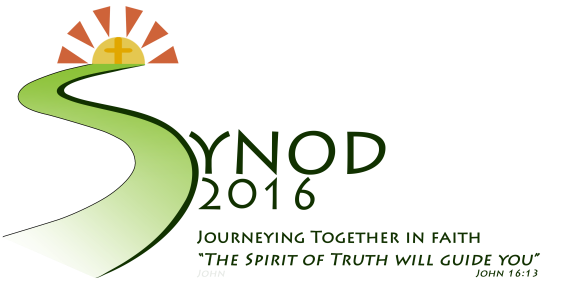 Data sampling
Questionnaires , large assembly reports,  small group reports etc. were grouped into datasets by parish and other groupings…
Parishes 
Dataset
Social Partners Dataset
Education
Dataset
Other Groups Dataset
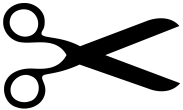 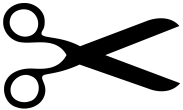 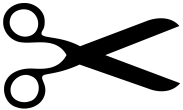 The data analyst group, working in pairs, took a ‘cross slice’ sample of data from across all datasets to determine a 
data coding framework 
to organise the data…
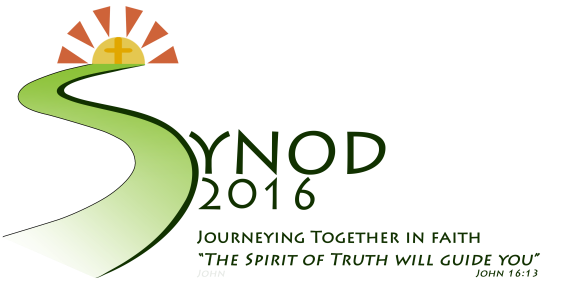 Data coding framework with 23 Codes
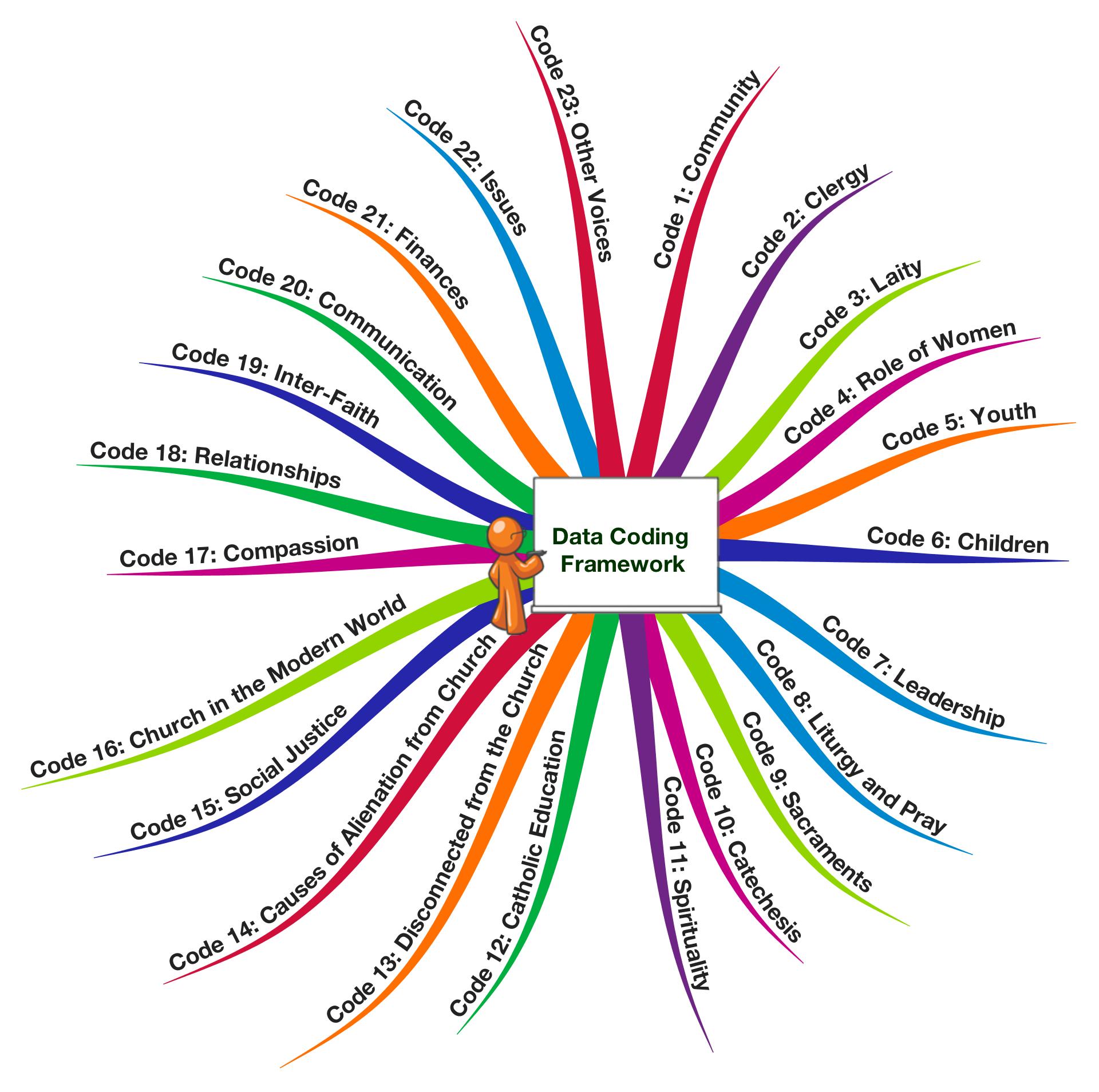 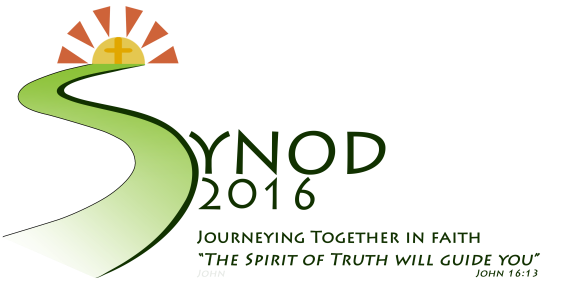 Data coding framework with 23 codes and 153 sub-codes
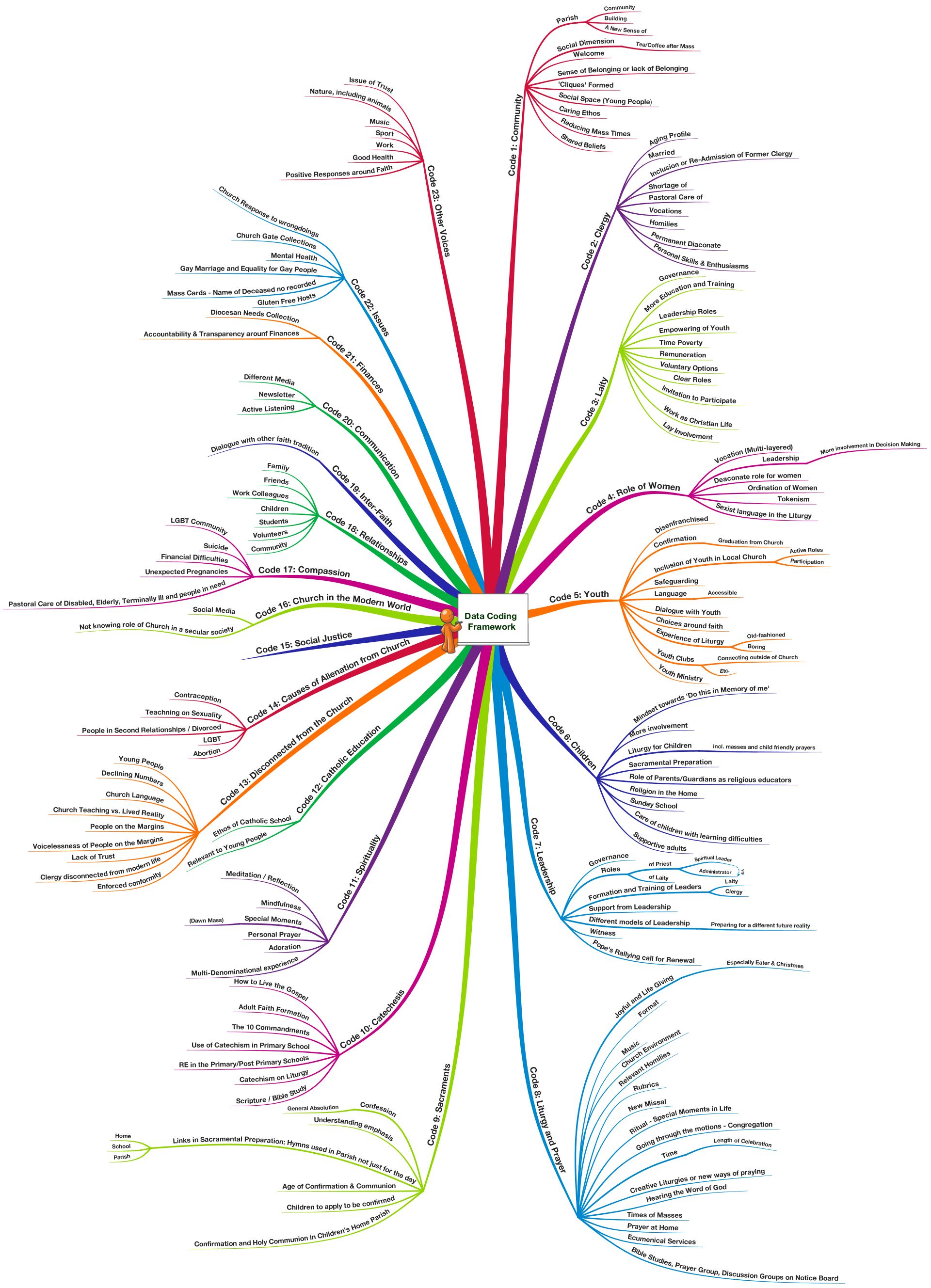 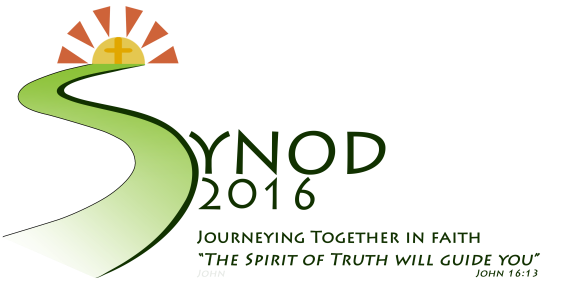 A Data Coding Workbook
was developed and used by the data analyst team to code the data and extract key quotations (qualitative data) over the summer period …
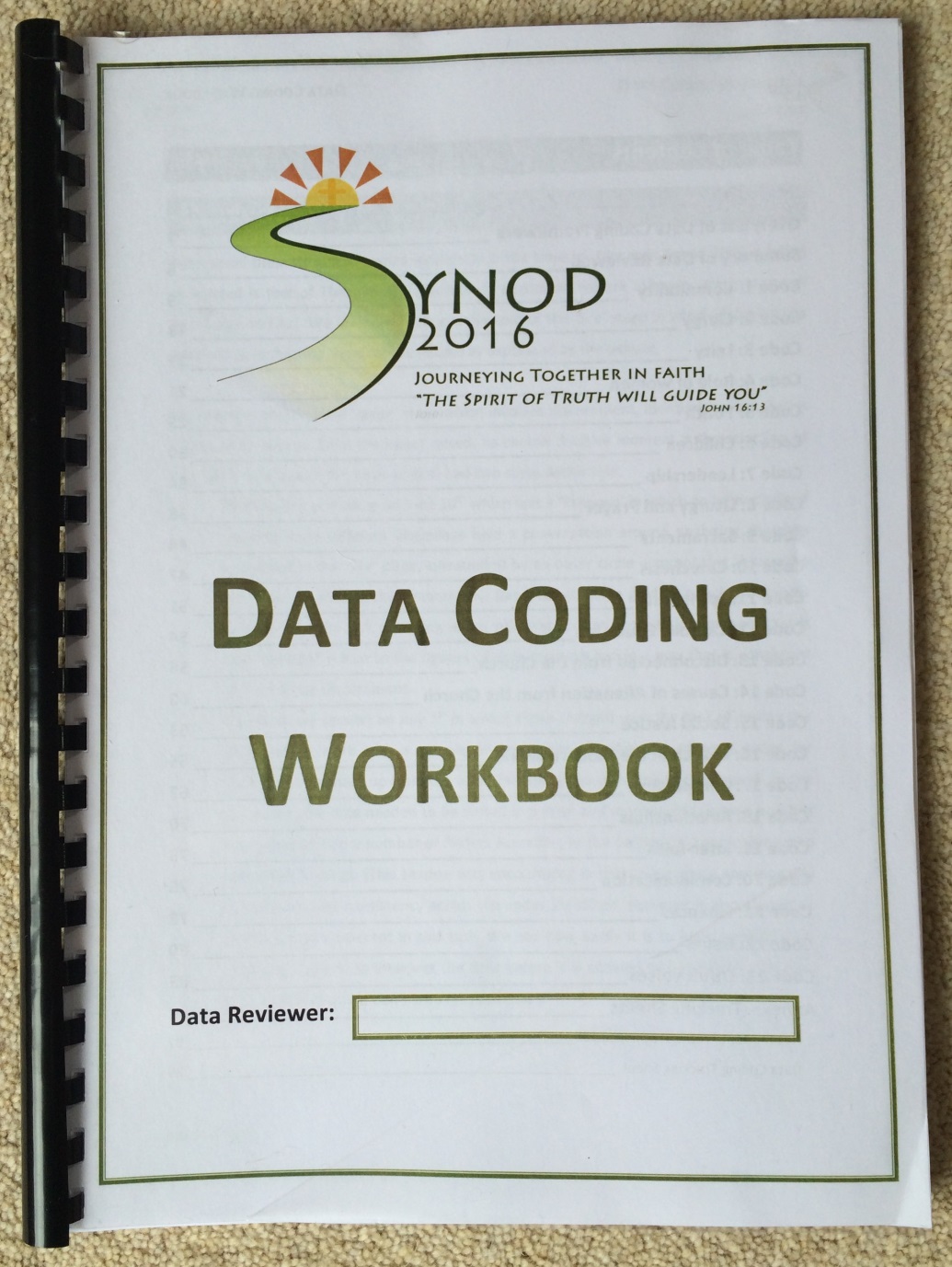 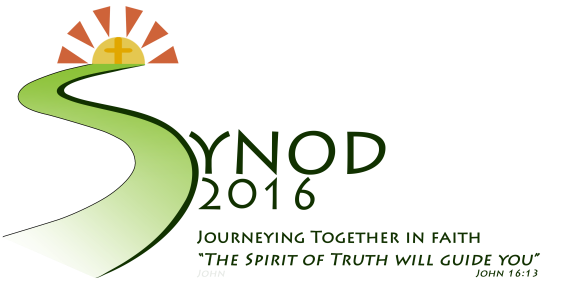 Moving from ‘codes’ to ‘themes’
A code is used to label and organise data

A theme presents a phrase or sentence that identifies what the data means
This involved  an analysis and sieving of the coded data to arrive at a set of themes
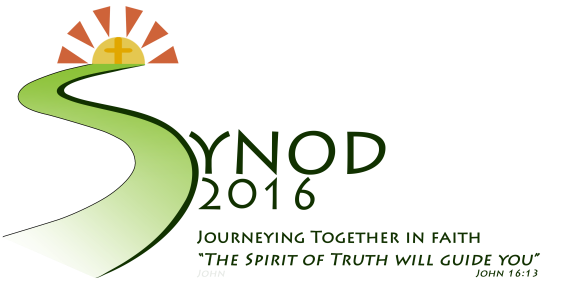 Collation of Data
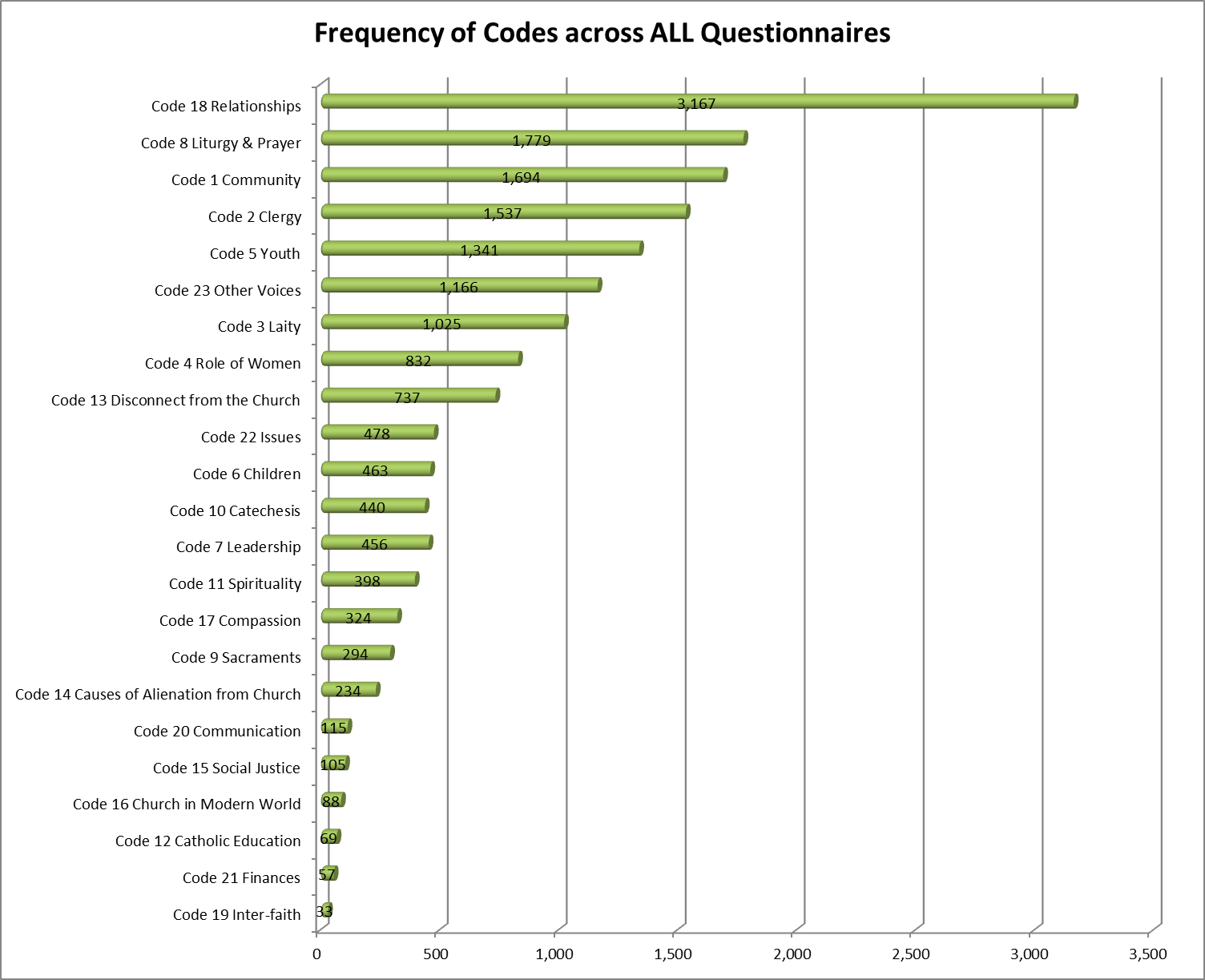 All data sets were collated and analysed
A ranked list of codes and sub-codes was produced
The qualitative and quantitative data was reviewed from which the list of themes emerged
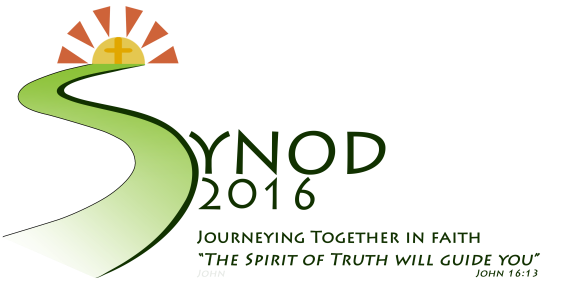 Care for the Earth
Community and Sense of belonging
Faith Formation / Education / Catechesis
Healing Hurts
T hemes
Liturgy and Life
Ministry Roles
New Models of Pastoral Leadership – Facing the New Reality
Pastoral Care of the Family
Spirituality and Ways of Praying
Social Justice
Young People
Women in the Church